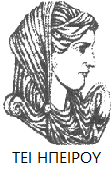 Ελληνική Δημοκρατία
Τεχνολογικό Εκπαιδευτικό Ίδρυμα Ηπείρου
Βιοχημεία - Αρχές Βιοτεχνολογίας
Ενότητα 7: Απομόνωση DNA από σπέρμα σιταριού
Γεώργιος Παπαδόπουλος
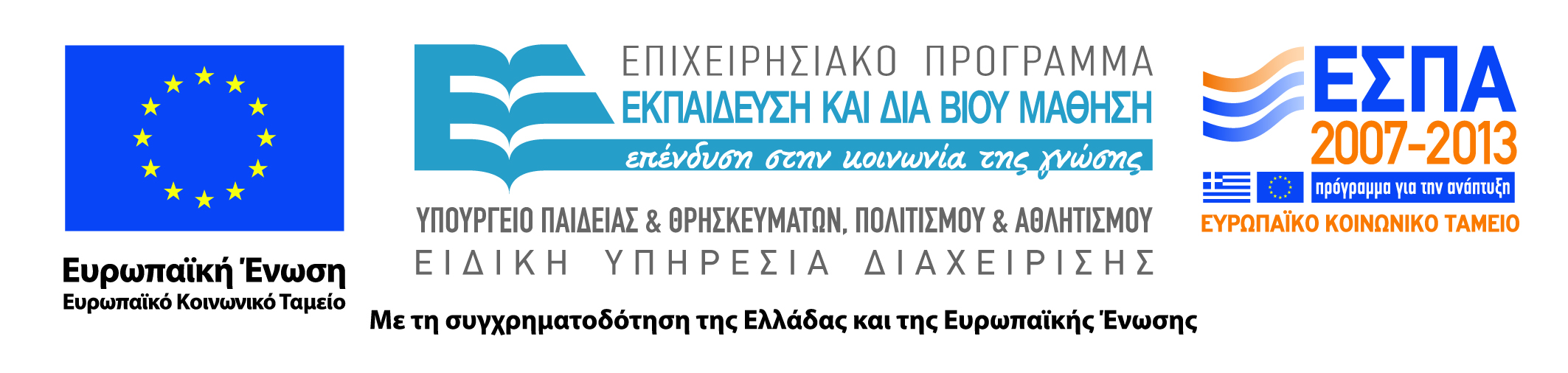 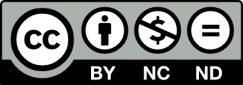 Ανοιχτά Ακαδημαϊκά Μαθήματα στο ΤΕΙ Ηπείρου
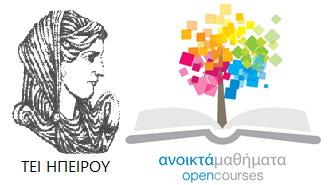 Τμήμα Τεχνολόγων Γεωπόνων
Βιοχημεία - Αρχές Βιοτεχνολογίας
Ενότητα 7: Απομόνωση DNA από σπέρμα σιταριού
Γεώργιος Παπαδόπουλος
Καθηγητής
Άρτα, 2015
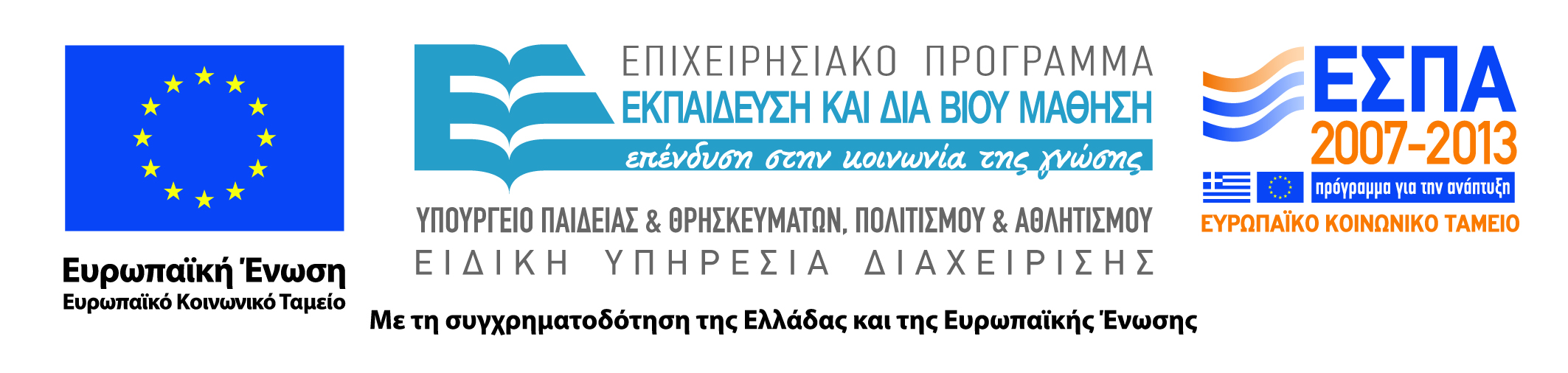 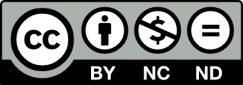 Άδειες Χρήσης
Το παρόν εκπαιδευτικό υλικό υπόκειται σε άδειες χρήσης Creative Commons. 
Για εκπαιδευτικό υλικό, όπως εικόνες, που υπόκειται σε άλλου τύπου άδειας χρήσης, η άδεια χρήσης αναφέρεται ρητώς.
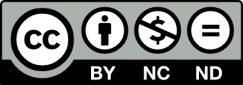 3
Χρηματοδότηση
Το έργο υλοποιείται στο πλαίσιο του Επιχειρησιακού Προγράμματος «Εκπαίδευση και Δια Βίου Μάθηση» και συγχρηματοδοτείται από την Ευρωπαϊκή Ένωση (Ευρωπαϊκό Κοινωνικό Ταμείο) και από εθνικούς πόρους.
Το έργο «Ανοικτά Ακαδημαϊκά Μαθήματα στο TEI Ηπείρου» έχει χρηματοδοτήσει μόνο τη αναδιαμόρφωση του εκπαιδευτικού υλικού.
Το παρόν εκπαιδευτικό υλικό έχει αναπτυχθεί στα πλαίσια του εκπαιδευτικού έργου του διδάσκοντα.
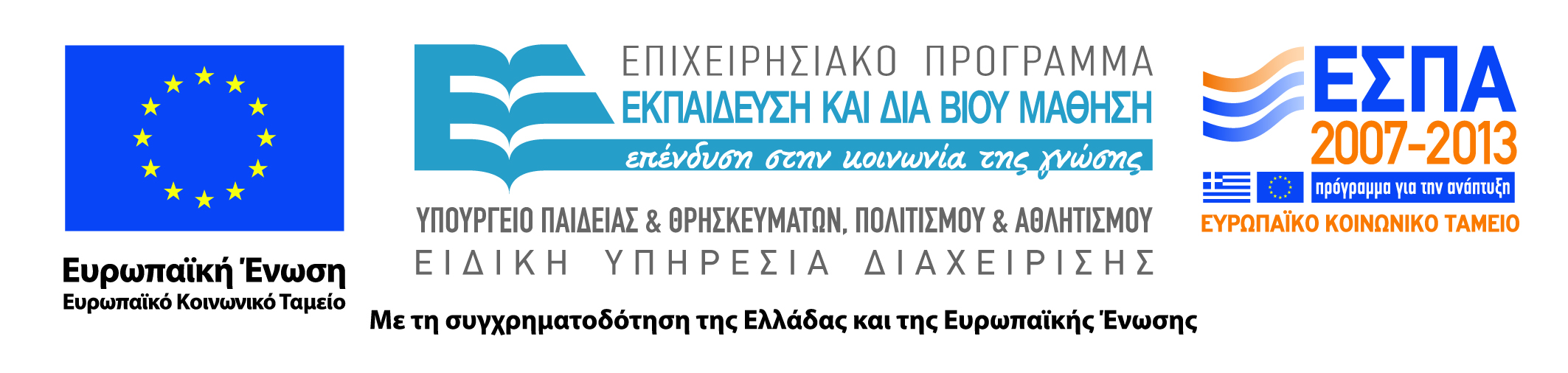 Αρχή της μεθόδου
To DNA είναι παρόν σε όλα τα κύτταρα των ζωντανών οργανισμών. Το σπέρμα του σιταριού προέρχεται από τους σπόρους του σιταριού. Το «σπέρμα» είναι το έμβρυο, το μέρος εκείνο του σπόρου που μπορεί να δημιουργήσει το νέο φυτό. Όταν οι σπόροι του σιταριού αλέθονται σε άσπρο αλεύρι, το σπέρμα και το πίτουρο απομακρύνονται, αφήνοντας μόνο το άμυλο.
5
Αρχή της μεθόδου
To DNA βρίσκεται μέσα στον πυρήνα του κυττάρου, ο οποίος περιβάλλεται από την πυρηνική μεμβράνη. 
Για να μπορέσει να εξαχθεί το DNA από το κύτταρο πρέπει να σπάσουν οι μεμβράνες που αποτελούνται από φωσφολιπίδια και πρωτεΐνες. 
Αυτό μπορεί να επιτευχθεί με την χρήση ενός τασιενεργού (απορρυπαντικό) που μετακινεί τα λίπη και τις πρωτεΐνες, όπως ακριβώς λειτουργεί και κατά την απομάκρυνση των λεκέδων. Ετσι μπορεί να εξαχθεί το DNA από το κύτταρο. 
Η διαδικασία γίνεται στους 60°C. Σε αυτή την θερμοκρασία οι μεμβράνες μπορούν να διαλυθούν με τα λιπιδικά και τα λιπόφιλα πρωτεϊνικά συστατικά τους να σχηματίζουν μικύλλια με το δωδεκακυλο-θειικό νάτριο (SDS)∙ επίσης απενεργοποιούνται κάποια ένζυμα που μπορούν να κόψουν το DNA σε μικρότερα τμήματα και έτσι να το καταστήσουν μη ορατό. 
Επειδή το DNA διαλύεται σε υδατικό διάλυμα ενώ καθιζάνει σε αλκοολικό διάλυμα, χρησιμοποιείται αλκοόλη για την καθίζηση του DNA. Ετσι μπορεί να εμφανιστεί το DNA στην μεσόφαση νερού αλκοόλης.
6
Σκεύη - Όργανα
α) γουδί και γουδοχέρι
β) ποτήρι ζέσεως 
γ) σιφώνιο πλήρωσης 
δ) πιπέτα Pasteur 
ε) ογκομετρικός κύλινδρος 
στ) θερμόμετρο
7
Αντιδραστήρια
α) κονιορτοποιημένο σιτάρι (όσο το δυνατόν σε πιο λεπτούς κόκκους, με γουδί και γουδοχέρι)
β) διάλυμα απορρυπαντικού SDS 10%
γ) αιθανόλη
8
Πορεία εργασίας
α) Κονιορτοποίηση σιταριού σε γουδί
β) Ζύγιση 1 g κονιορτοποιημένου σιταριού σε ποτήρι ζέσεως και προσθήκη 20 ml Η2Ο θερμοκρασίας 60-65 0 C. Ακολουθεί ανάδευση του μίγματος για 3 min. 
γ) Προσθήκη 1 ml διαλύματος 10% SDS και το προκύπτον διάλυμα αναμιγνύεται ήπια για λίγο κάθε 1 min για 5 min. Δεν πρέπει να σχηματιστεί αφρός. Μετά τα 5 λεπτά απομακρύνεται με ένα σιφώνιο ή λίγο χαρτί ο αφρός που τυχόν έχει σχηματιστεί.
 δ) Το ποτήρι τοποθετείται υπό γωνία και ακολουθεί προσεκτική προσθήκη 14 ml αλκοόλης στο τοίχωμα του ποτηριού. Θέλουμε να σχηματιστεί ένα στρώμα αλκοόλης στο πάνω μέρος του μίγματος νερού - σιταριού - απορρυπαντικού. Τα δύο στρώματα δεν πρέπει να αναμιχθούν. To DNA θα εμφανιστεί στη μεσόφαση νερού-αλκοόλης. Συνεπώς είναι πολύ σημαντικό η αλκοόλη να προστεθεί αργά και προσεκτικά έτσι ώστε να σχηματιστεί ένα στρώμα πάνω από το νερό. Το ποτήρι ζέσης με το μίγμα αφήνεται σε ηρεμία για μερικά λεπτά. To DNA αρχίζει να δημιουργεί ένα λευκό ινώδες ίζημα στα σημεία επαφής του νερού και της αλκοόλης. Μετά από 15 λεπτά το DNA θα επιπλέει στην πάνω επιφάνεια της αλκοόλης.
9
Πορεία εργασίας
ε) To DNA συλλέγεται με ένα σιφώνιο Pasteur και τοποθετείται σε ένα καθαρό δοκιμαστικό σωλήνα. Εναλλακτικά με ένα μικροσιφώνιο με κομμένο το ρύγχος ώστε το εναιώρημα του απομονωμένου DNA να το διαπερνά εύκολα. Στη συνέχεια προστίθενται στον δοκιμαστικό σωλήνα 10 mL καθαρού απεσταγμένου νερού.
στ) Σε άλλους 4 δοκιμαστικούς σωλήνες τοποθετούμε από 3 mL απεσταγμένου νερού και πραγματοποιούμε διαδοχικές αραιώσεις 1/4 βάζοντας στον πρώτο σωλήνα 1 mL από το αρχικό εναιώρημα DNA και εναιωρώντας καλά, στη συνέχεια μεταφέροντας 1 mL από τον πρώτο σωλήνα στον δεύτερο, επαναλαμβάνοντας τη διαδικασία και μεταφέροντας 1 mL από τον δεύτερο σωλήνα στον τρίτο κ.ο.κ. 
ζ) Μετράμε την απορροφητικότητα των δειγμάτων στο φασματοφωτόμετρο ορατού-υπεριώδους στα 260 και στα 280 nm μέσω μιας κυψελίδας χαλαζία. Προσοχή! Οι κυψελίδες χαλαζία είναι πολύ ακριβές! Μην σπάσουν!
10
Βιβλιογραφία
1. John Clark, Robert Switzer. ΠΕΙΡΑΜΑΤΙΚΗ ΒΙΟΧΗΜΕΙΑ. Παν/κές Εκδόσεις Κρήτης, Ηράκλειο, 1992, 2η εκτύπωση, 2001.
2. ΙΓ Γεωργάτσου, Δ. Κυριακίδης, Τ. Γιουψάνης, κ.ά. Εργαστηριακές Ασκήσεις Βιοχημείας. Εκδόσεις Ζήτη. Θεσσαλονίκη, 2004.
3. Jeremy M. Berg, John L. Tymoczo, Lubert Stryer, ΒΙΟΧΗΜΕΙΑ, 5η έκδοση, Α τόμος, Παν/κές Εκδόσεις Κρήτης, Ηράκλειο, 2004. Κεφ. 5 , Δομή των νουκλεϊκών οξέων DNA, RNA, Σχηματισμός της διπλής έλικας του DNA.
Βλέπε και διαδικτυακό τόπο του βιβλίου www.whfreeman.com/Berg7e/. Προσεχώς κυκλοφορεί η 7η έκδοση. 
4. Διαμαντίδη Γρ., ΕΙΣΑΓΩΓΗ ΣΤΗ ΒΙΟΧΗΜΕΙΑ, 3η έκδοση, University Studio Press, Θεσσαλονίκη, 2007/2010.
5. Campbell NA, Reece JB. Βιολογία, τόμος Ι. 8η έκδοση, Πανεπιστημιακές Εκδόσεις Κρήτης, Ηράκλειο, 2010.
6. http://www.nature.com/scitable/topicpage/ribosomes-transcription-and-translation-14120660. Δικτυακός τόπος του διάσημου περιοδικού Nature όπου πολύ απλοϊκά παρατίθενται μερικές από τις βασικές διεργασίες στις οποίες συμμετέχουν το DNA και το RNA.
Διατήρηση Σημειωμάτων
Οποιαδήποτε  αναπαραγωγή ή διασκευή του υλικού θα πρέπει  να συμπεριλαμβάνει:

το Σημείωμα Αναφοράς
το  Σημείωμα Αδειοδότησης
τη Δήλωση Διατήρησης Σημειωμάτων
το Σημείωμα Χρήσης Έργων Τρίτων (εφόσον υπάρχει) 

μαζί με τους συνοδευόμενους υπερσυνδέσμους.
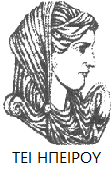 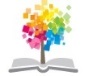 12
Σημείωμα Αναφοράς
Παπαδόπουλος, Γ. Βιοχημεία - Αρχές Βιοτεχνολογίας. Τεχνολογικό Ίδρυμα Ηπείρου. Διαθέσιμο από:
http://eclass.teiep.gr/courses/TEXG129/
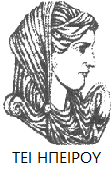 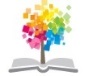 13
Σημείωμα Αδειοδότησης
Το παρόν υλικό διατίθεται με τους όρους της άδειας χρήσης Creative Commons Αναφορά Δημιουργού-Μη Εμπορική Χρήση-Όχι Παράγωγα Έργα 4.0 Διεθνές [1] ή μεταγενέστερη. Εξαιρούνται τα αυτοτελή έργα τρίτων π.χ. φωτογραφίες, Διαγράμματα κ.λ.π., τα οποία εμπεριέχονται σε αυτό και τα οποία αναφέρονται μαζί με τους όρους χρήσης τους στο «Σημείωμα Χρήσης Έργων Τρίτων».
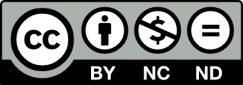 Ο δικαιούχος μπορεί να παρέχει στον αδειοδόχο ξεχωριστή άδεια να  χρησιμοποιεί το έργο για εμπορική χρήση, εφόσον αυτό του  ζητηθεί.
[1]
http://creativecommons.org/licenses/by-nc-nd/4.0/deed.el
Τέλος Ενότητας
Επεξεργασία: Αντώνιος Σακελλάριος
Άρτα, 2015
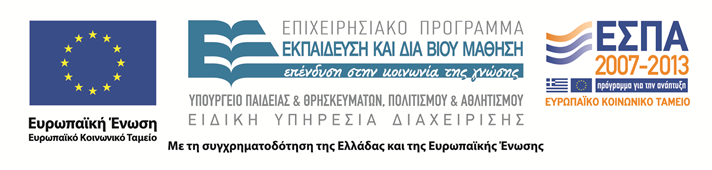 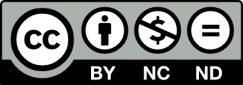 Τέλος Ενότητας
Απομόνωση DNA από σπέρμα σιταριού
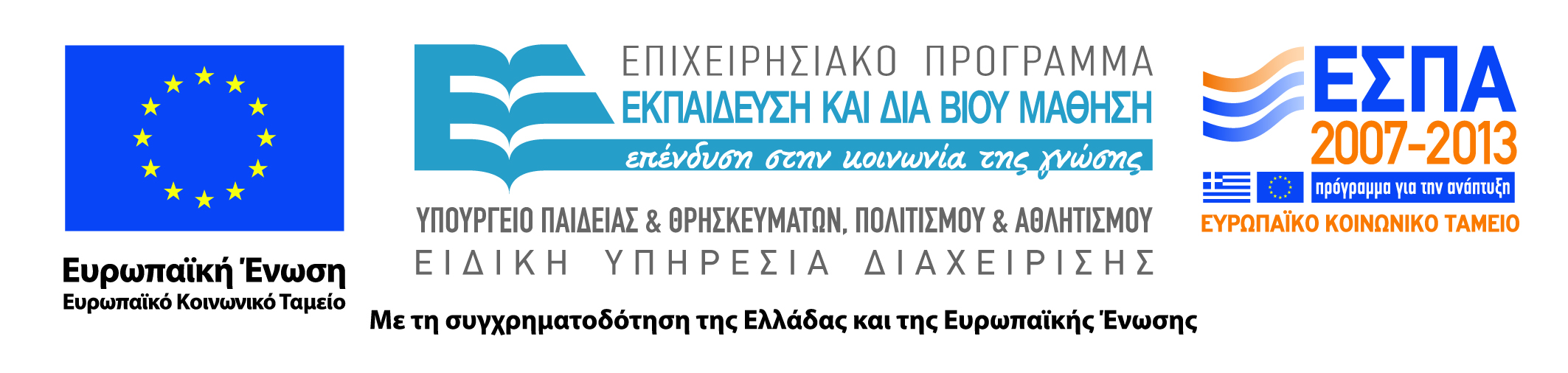 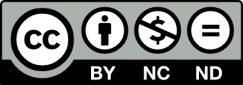